Скульптурные поэмы                   о книгах
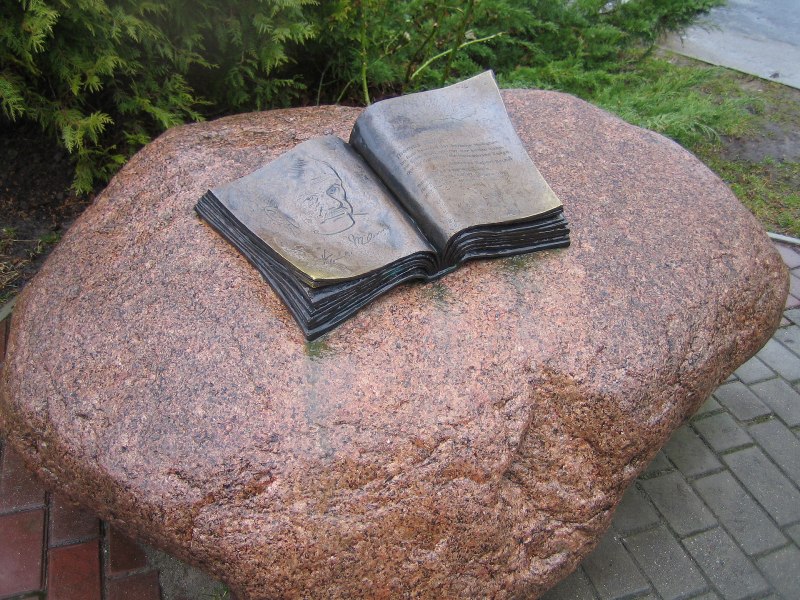 Экскурсия по памятным местам, посвященным  книгам,
 для учащихся 3 - 11 классов.
Автор:
Ольга Михайловна Степанова,                      учитель английского языка 
МБОУ «Цивильская СОШ №1 
имени Героя Советского Союза                             М.В. Силантьева»
города Цивильск Чувашской Республики
2018
Ф. Бэкон


Книги – это корабли мысли, странствующие по волнам времени и бережно несущие свой драгоценный груз от поколения к поколению.
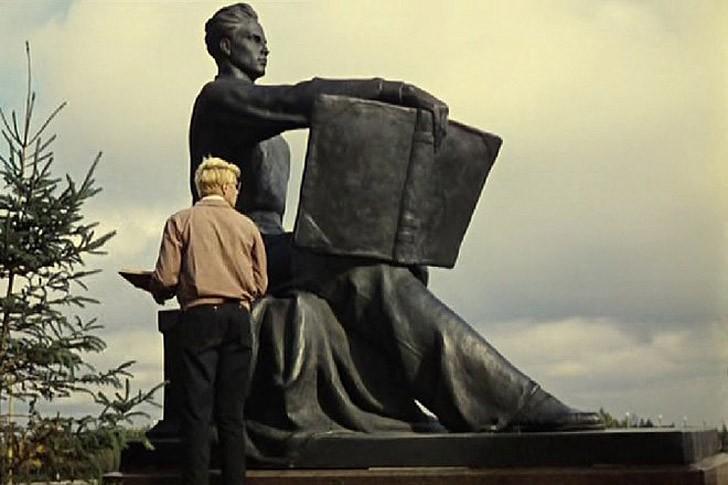 Скульптура студента с книгой у главного здания МГУ
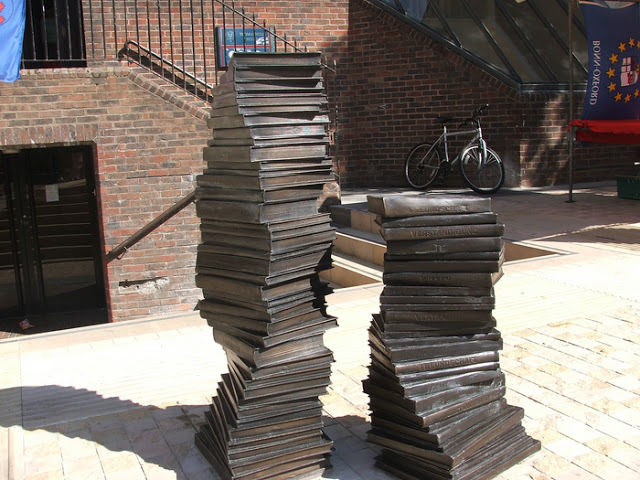 Памятник книге в Оксфорде
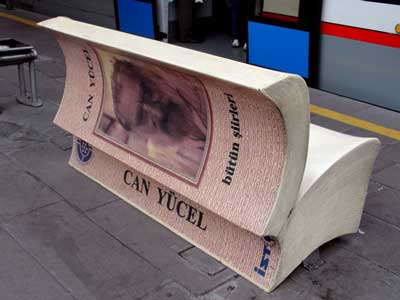 Книжная скамейка 
в Стамбуле
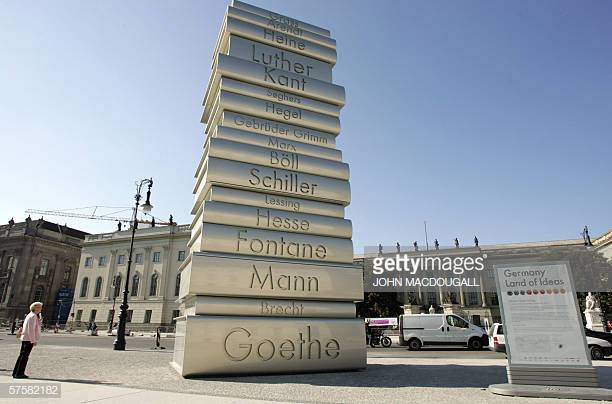 Книжная скульптура 
в Берлине
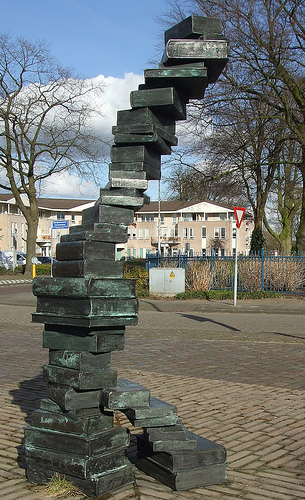 Памятник книге в Флеймене, Нидерланды
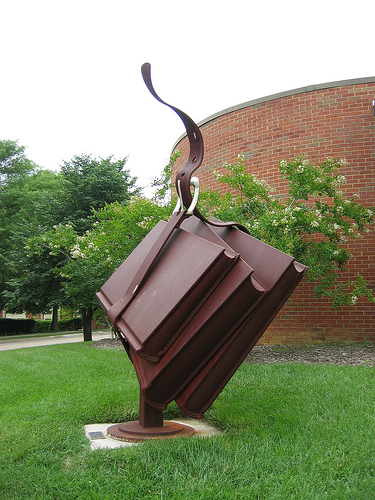 Памятник книге                  в Нью-Йорке, США
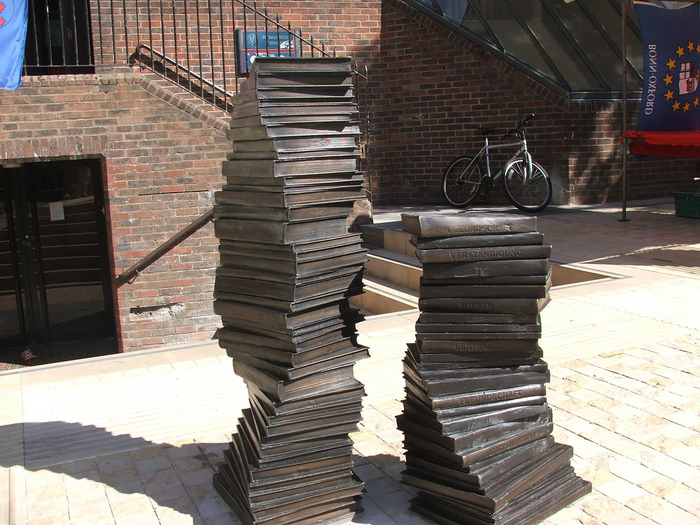 Памятник                    книге                                   в Оксфорде, Великобритания
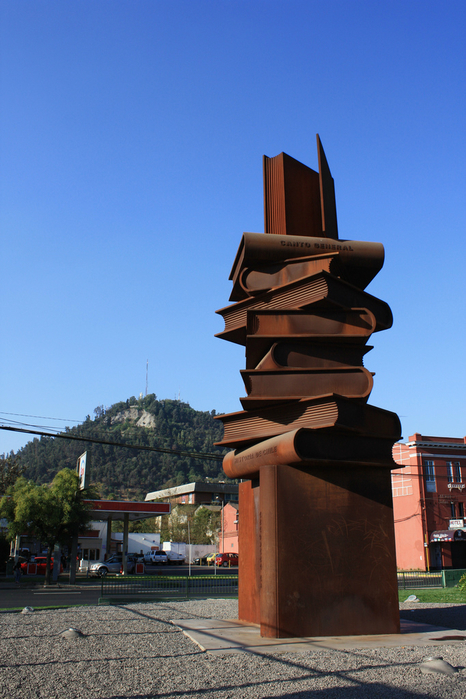 Памятник книге                 в Чили
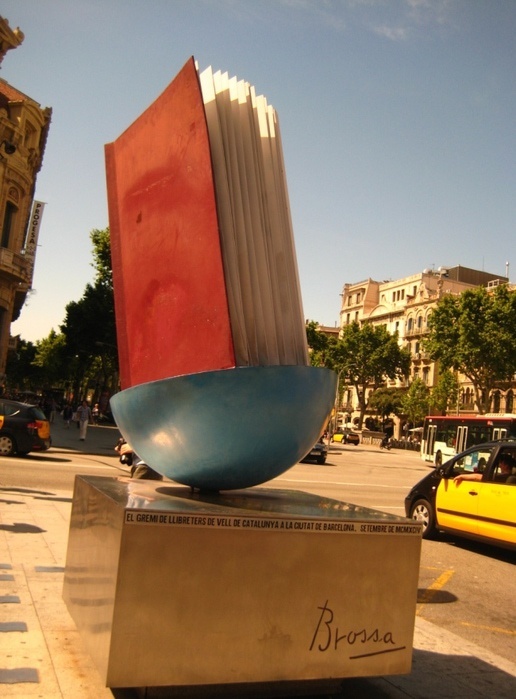 Памятник    книге в Барселоне, Испания
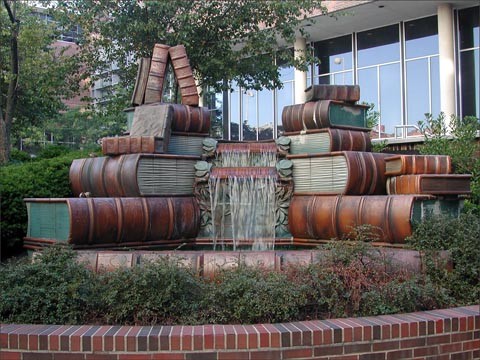 Мемориал Амелии Валерио Вайнберг. США. Штат Огайо. Цинциннати
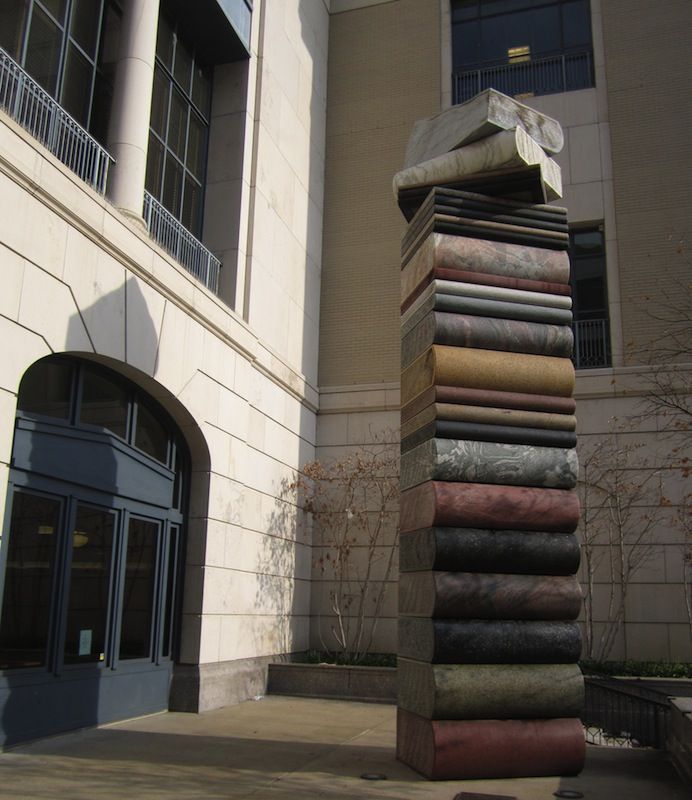 Памятник книге в Нэшвилле, штат Теннеси, США
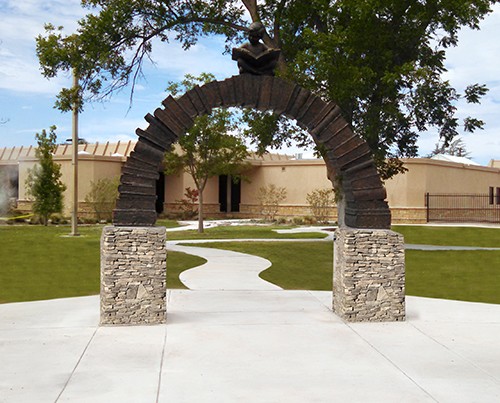 Скульптура перед публичной библиотекой Хоббс, Нью-Мексико
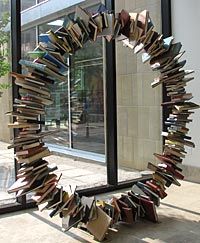 Скульптура в библиотеке
Канзас , США
Памятник из гранита в виде раскрытой книги, на страницах которой выбиты строки А.С.Пушкина из поэмы «Медный всадник»: «Люблю тебя, Петра творенье» Санкт-Петербург, Россия
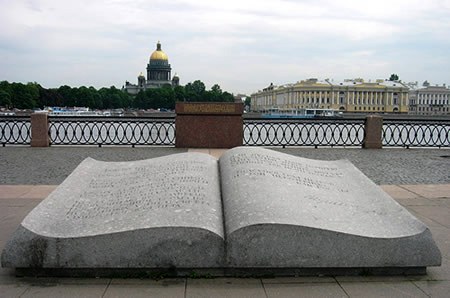 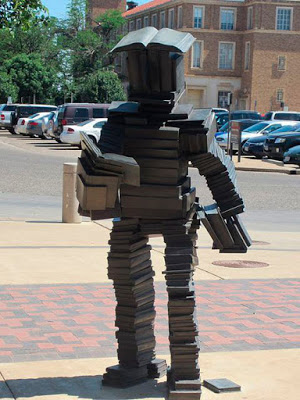 Памятник книжному читателю. Техас, США
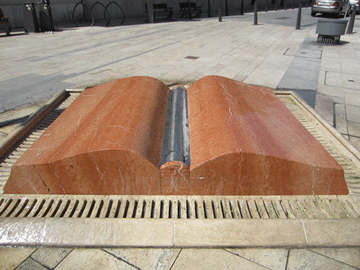 Памятник Книге В Виде Фонтана, Со Страницами Из Воды, Будапешт, Венгрия
Вот такие 
обычные и необычные
 каменные поэмы 
сложены
 с любовью о книгах.  
Но это ещё – не всё! 
Продолжение следует :)
Друзья!
Дружите с книгой! Ибо - Книга подобна воде, дорогу пробьет везде!
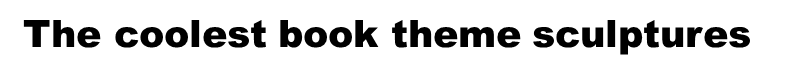 Источник:
 
https://www.readitforward.com/gallery/the-coolest-book-themed-sculptures/ 
/ 
Достойна памяти http://nsi-press.ru/2010/08/dostojna-pamyati/ 



Изображения взяты на сайте    http://yandex.ru 	
Условия использования сайта https://yandex.ru/legal/fotki_termsofuse/